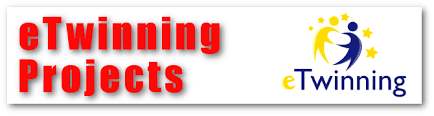 „WELCOME TO MY NATIVE TOWN“
VILNIUS (LITHUANIA)
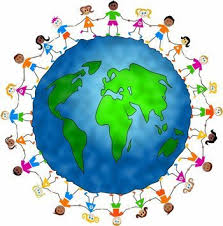 VILNIUS
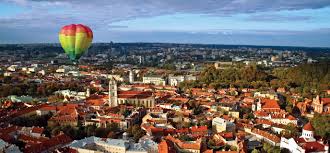 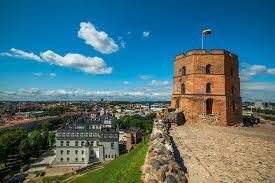 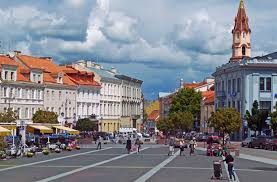 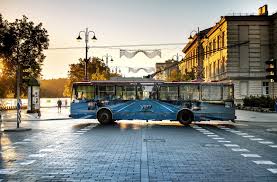 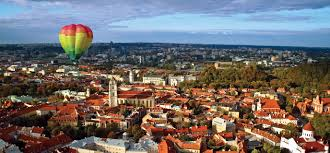 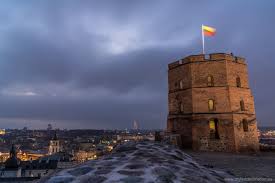 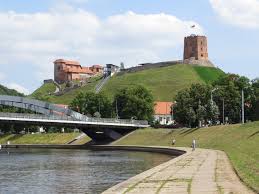 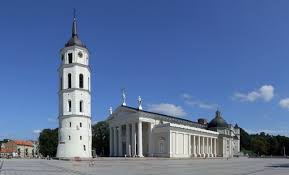 „Saulės“ private gymnasium
Classes 1a and 1b pupils
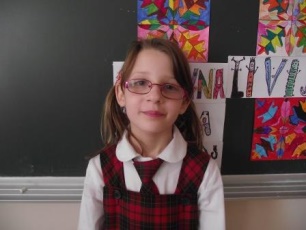 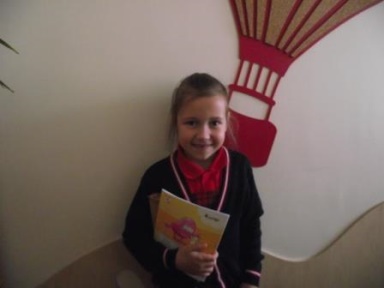 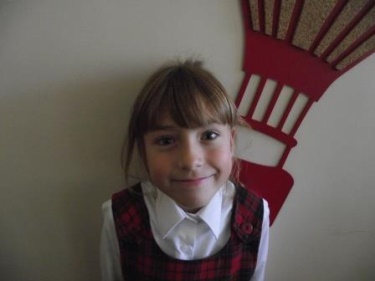 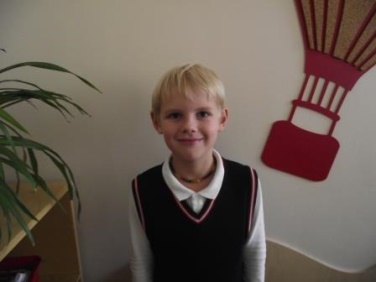 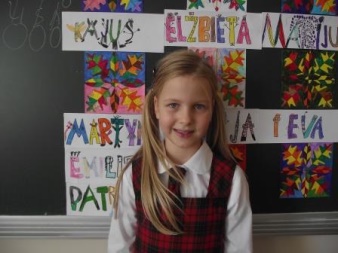 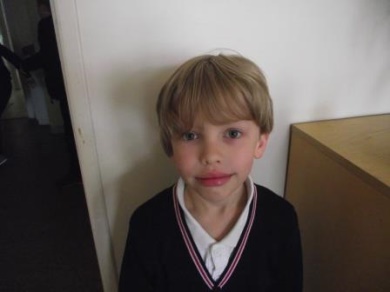 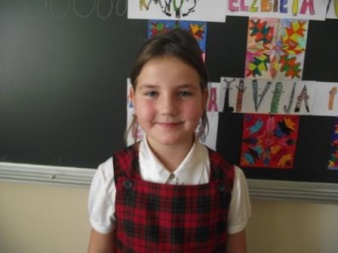 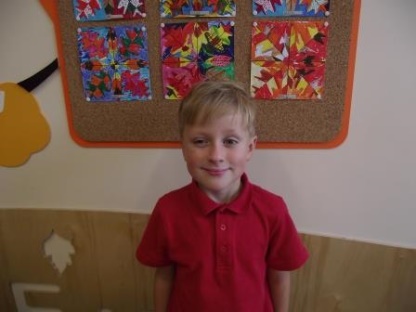 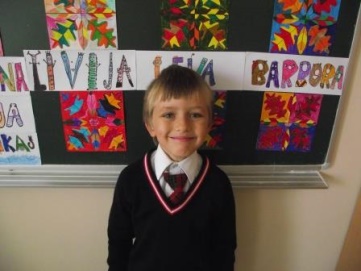 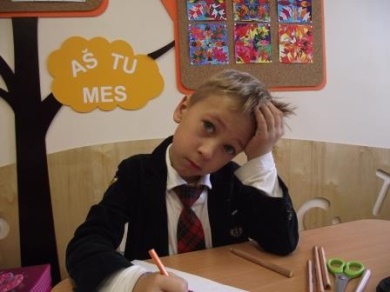 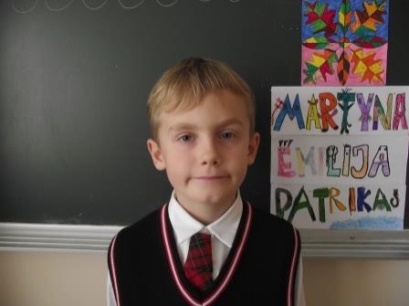 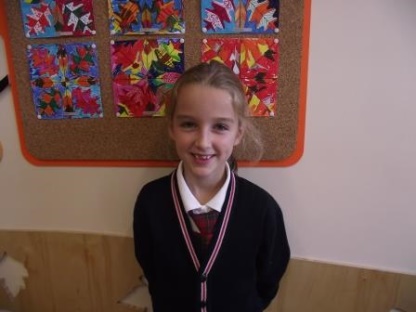 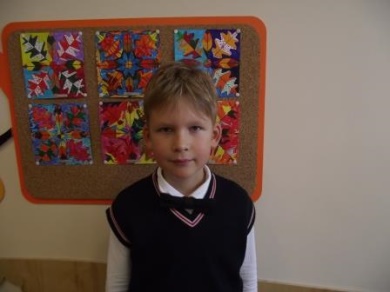 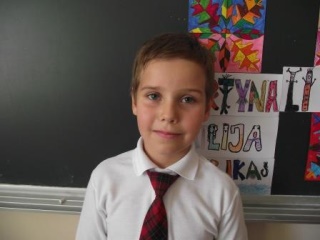 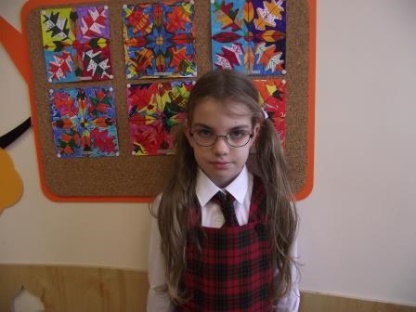 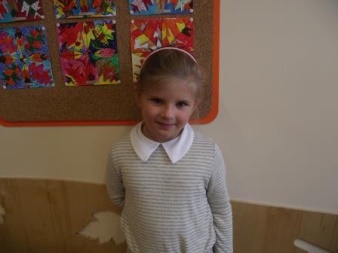 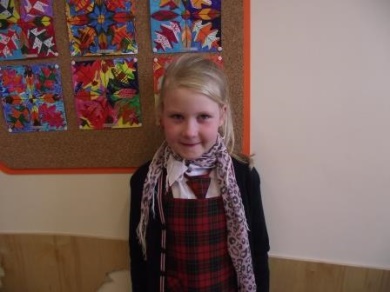 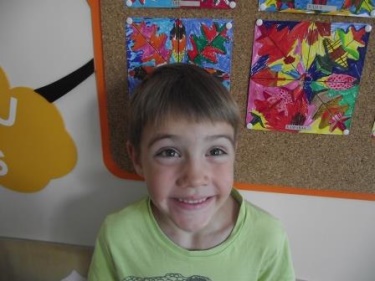 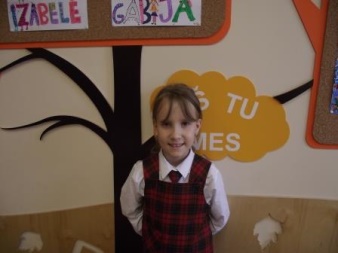 Welcome to my native town
Welcome to my native town
Welcome to my native town
Welcome to my native town
Welcome to my native town
Welcome to my native town
Welcome to my native town
Welcome to my native town
Welcome to my native town
Welcome to my native town
Welcome to my native town
Welcome to my native town
Welcome to my native town
Welcome to my native town
Welcome to my native town
Welcome to my native town
Welcome to my native town